TIẾNG VIỆT 2
Tập 2
Tuần 12  
Tập viết: Chữ hoa K
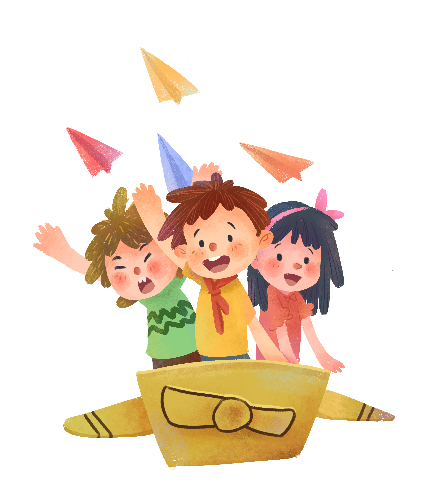 KHỞI ĐỘNG
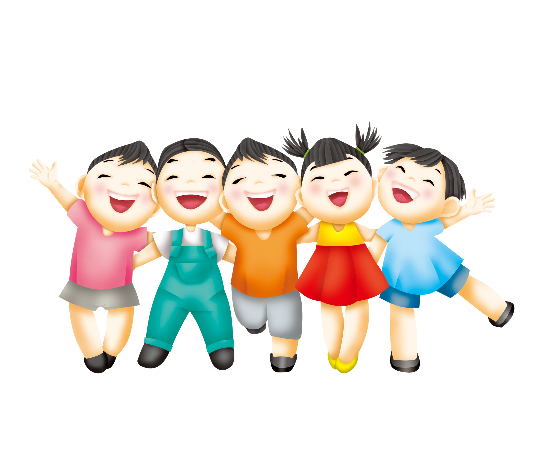 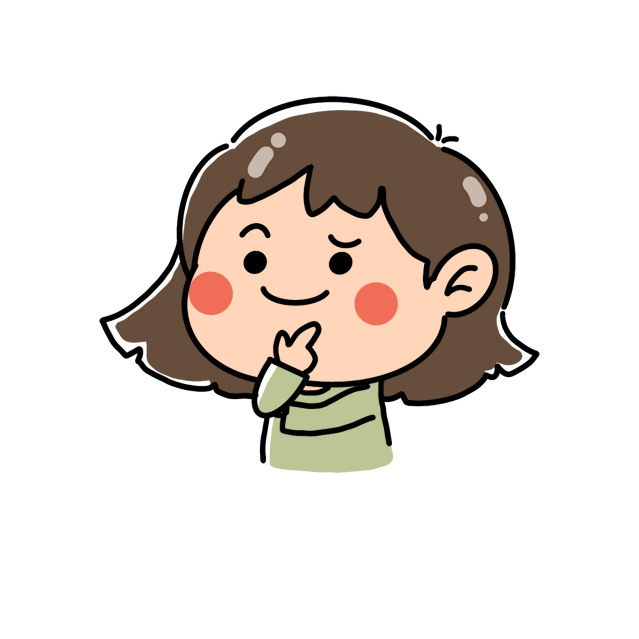 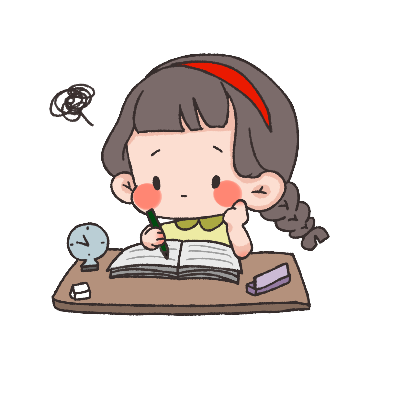 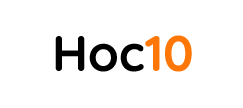 Chữ hoa I cỡ vừa cao mấy ô li?
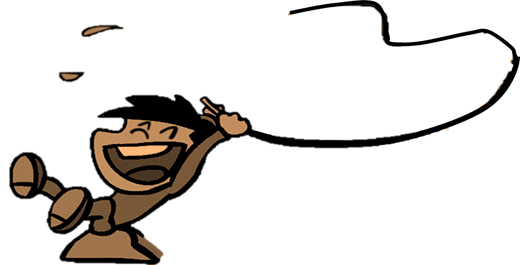 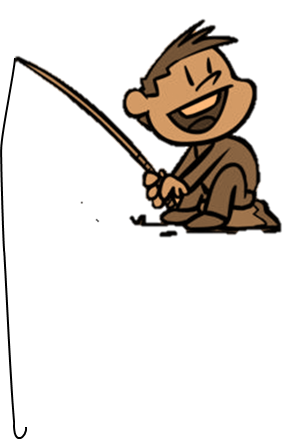 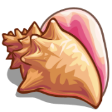 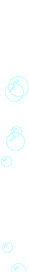 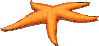 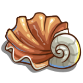 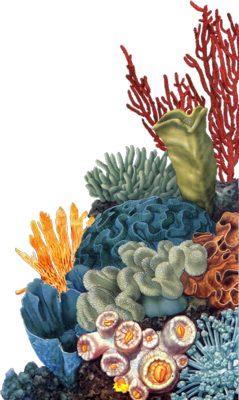 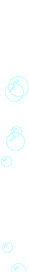 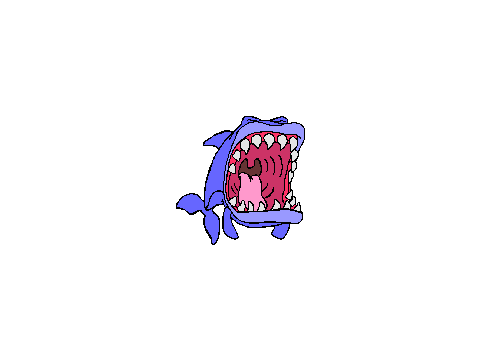 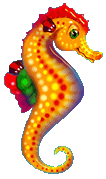 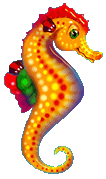 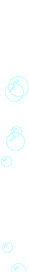 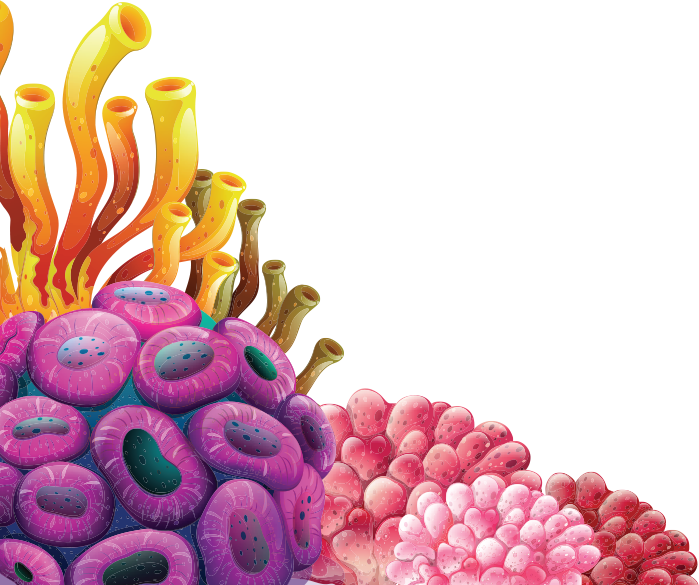 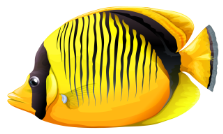 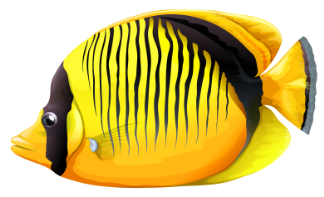 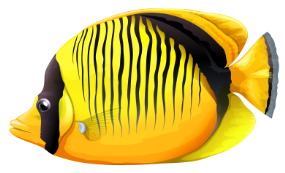 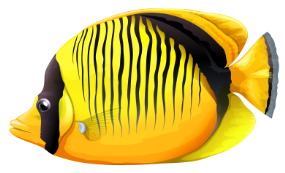 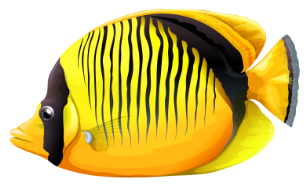 3 ô
5 ô
2,5 ô
4 ô
5 ô
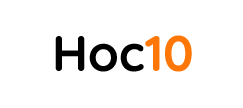 Chữ hoa I cỡ nhỏ cao mấy ô li?
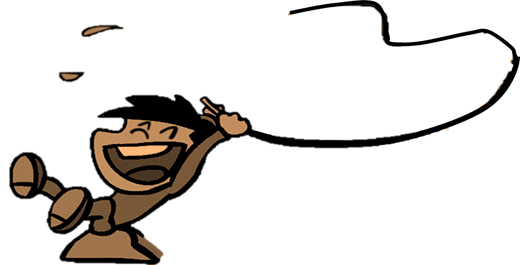 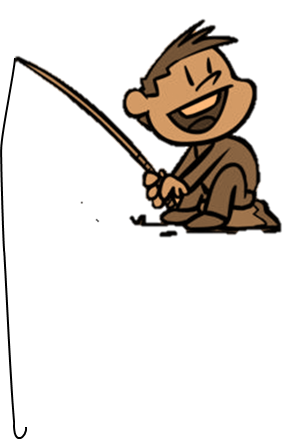 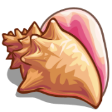 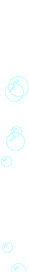 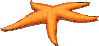 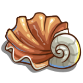 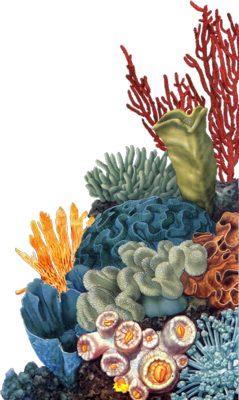 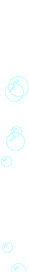 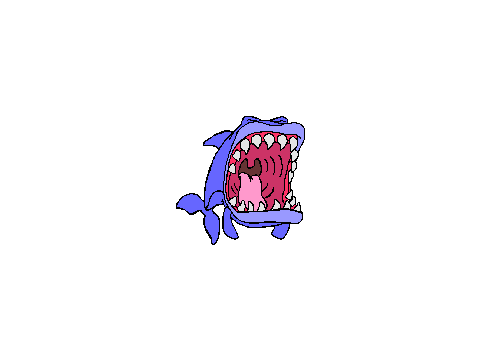 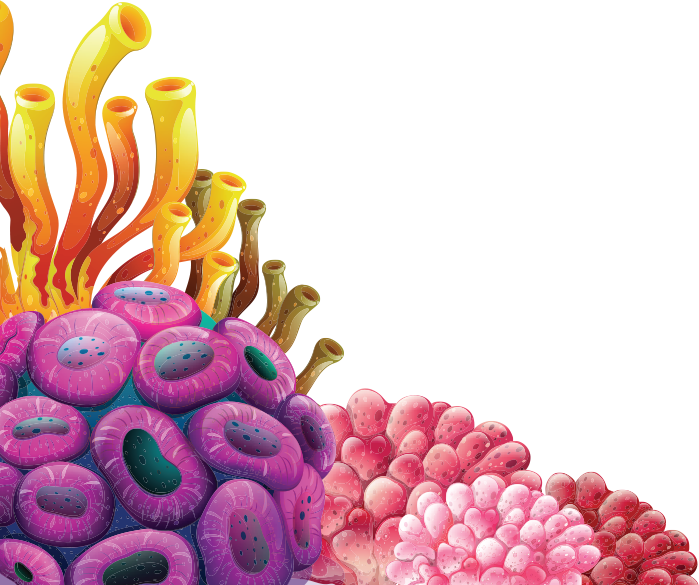 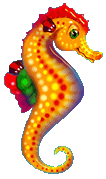 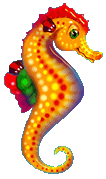 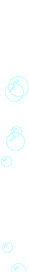 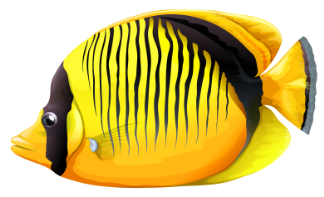 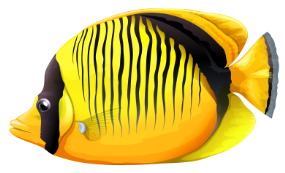 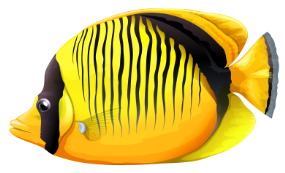 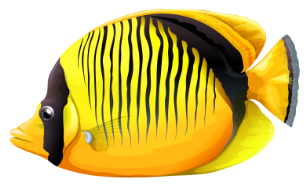 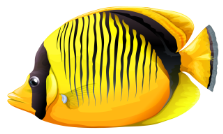 2,5 ô
2,5 ô
3 ô
4 ô
5 ô
Chữ hoa K cỡ vừa
Quan sát chữ K hoa, nhận xét:
- Chữ K hoa cao mấy ô li?
- Chữ K hoa cao 5 ô li, nằm trên 6 đường kẻ ngang.
Chữ hoa K
Quan sát chữ K hoa, nhận xét:
- Chữ K hoa được viết bởi mấy nét? Đó là những nét nào?
- Chữ K hoa được viết bởi 3 nét.
Gồm các nét:
Chữ hoa K
- Nét 1: Là kết hợp của 2 nét cơ bản: cong trái và thẳng ngang ( lượn 2 đầu)
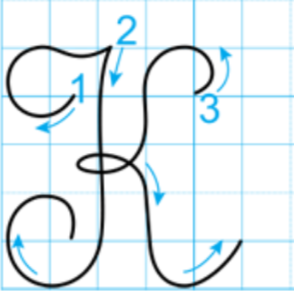 - Nét 2: Móc ngược trái (đầu nét hơi lượn, cuối nét lượn hẳn vào trong).
- Nét 3: Là kết hợp của 2 nét cơ bản: móc xuôi phải và móc ngược phải nối liền nhau, tạo vòng xoắn nhỏ giữa thân chữ.
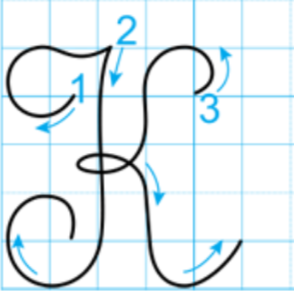 Hướng dẫn viết
Chữ hoa K cỡ nhỏ
Quan sát chữ K hoa cỡ nhỏ, nhận xét:
- Chữ K hoa cỡ nhỏ cao mấy ô li?
- Chữ K hoa cỡ nhỏ cao 2,5 ô li.
VIẾT BẢNG CON
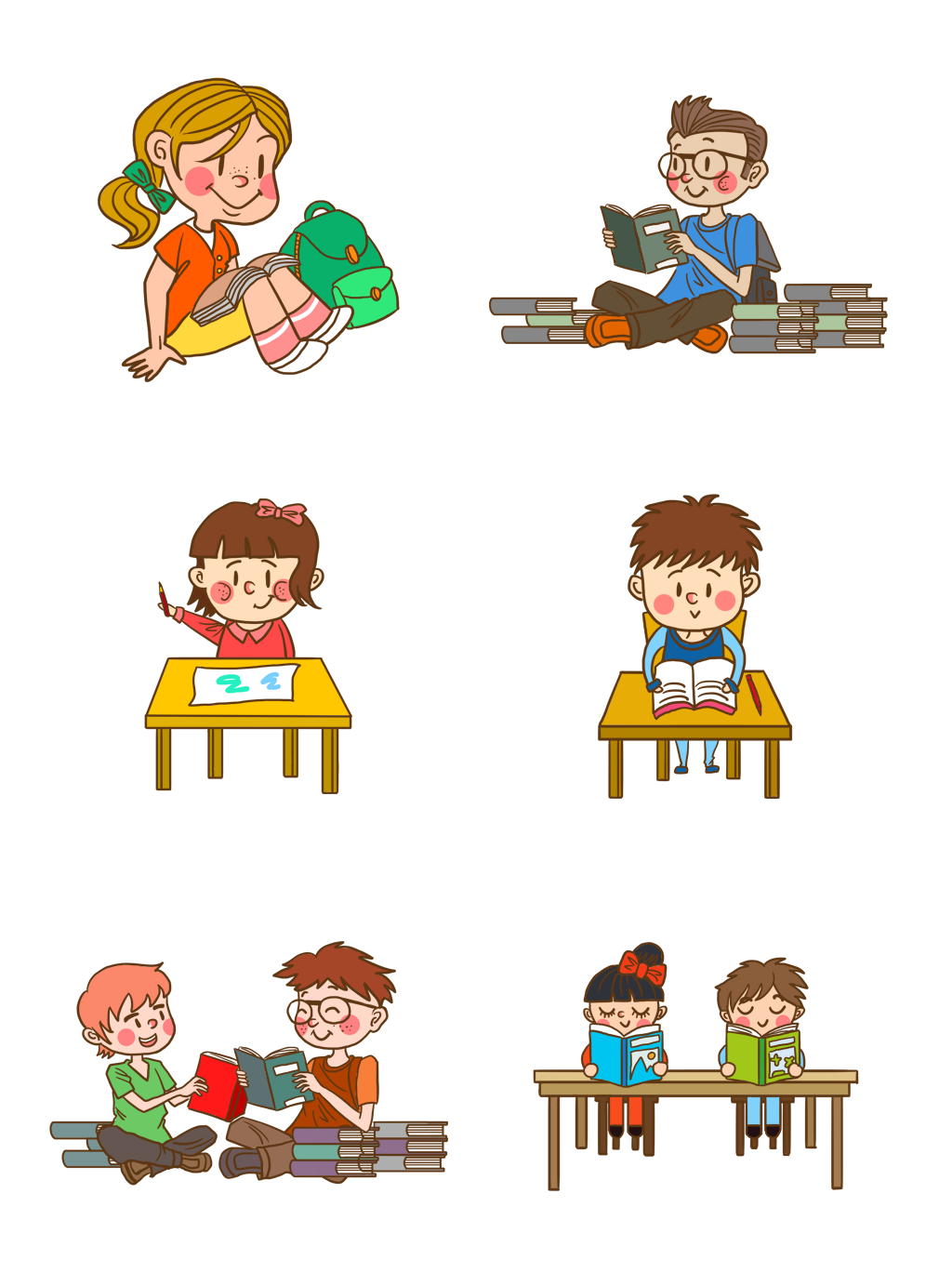 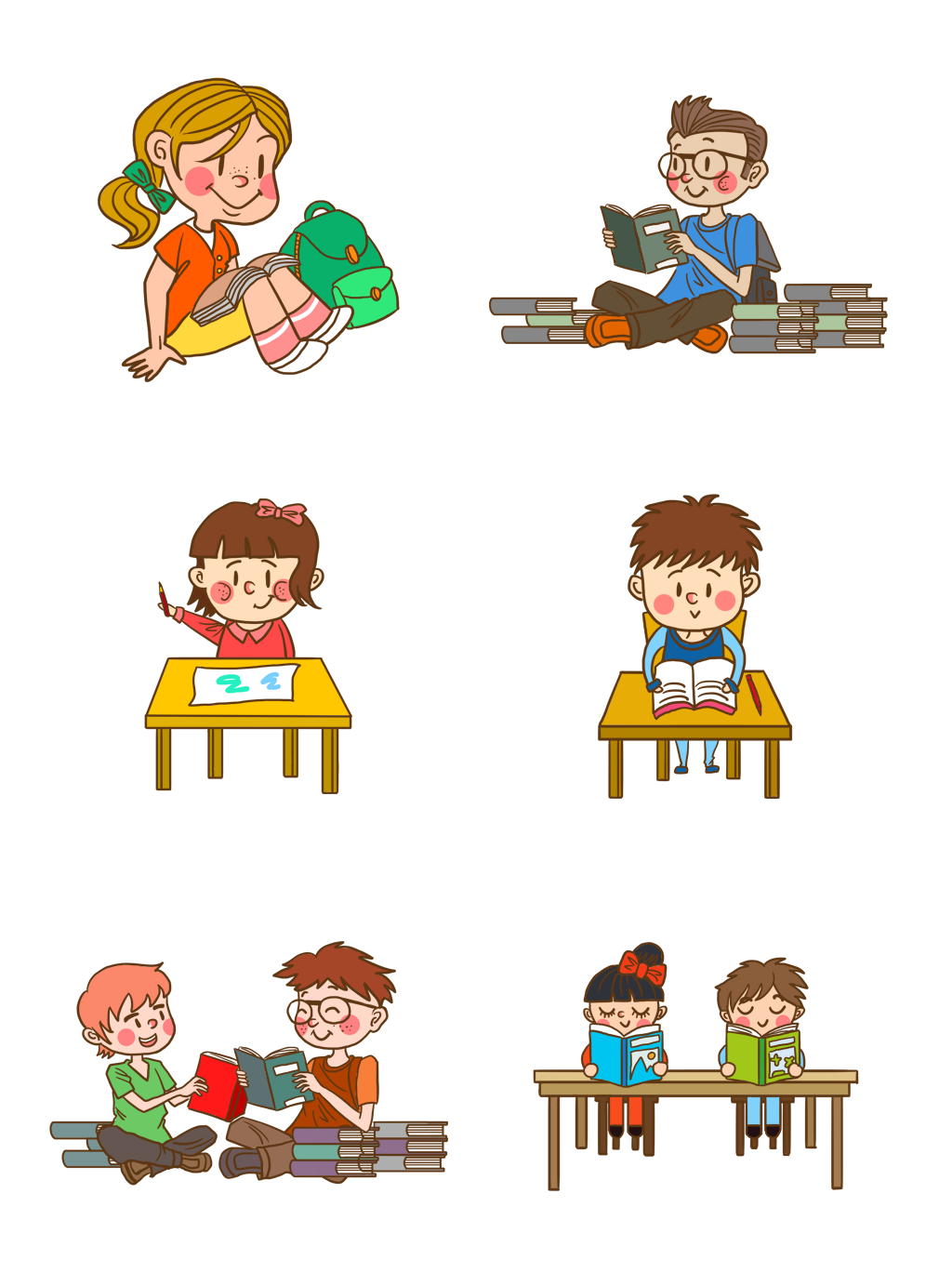 Viết bảng con chữ K hoa cỡ vừa
Viết bảng con chữ K hoa cỡ nhỏ
Viết câu ứng dụng:
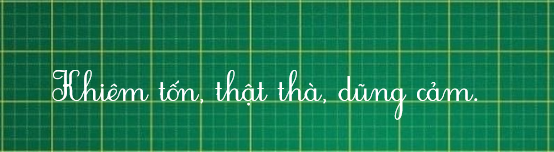 - Trong câu ứng dụng trên, chữ nào được viết hoa?
- Những chữ nào viết với độ cao 2,5 ô li?
- Những chữ nào viết với độ cao 2 ô li?
- Những chữ nào viết với độ cao 1,5 ô li?
- Những chữ nào viết với độ cao 1 ô li?
Thực hành
viết vở
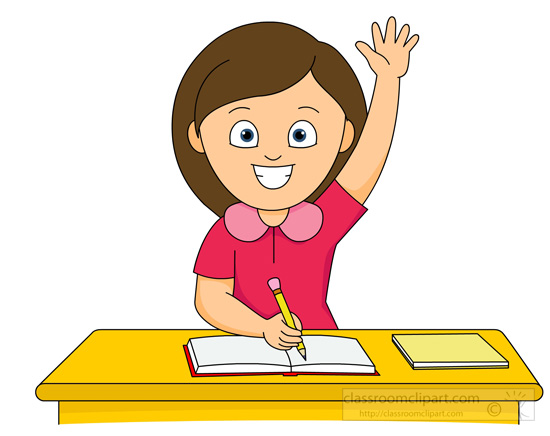